Конь с розовой гривой
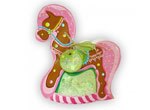 Родился 1 мая 1924 в д.Овсянка Красноярского края, в семье крестьянина. Родители были раскулачены, Астафьев попал в детский дом. Во время Великой Отечественной войны ушел на фронт добровольцем, воевал простым солдатом, получил тяжелое ранение. Вернувшись с фронта, Астафьев работал слесарем, подсобным рабочим, учителем в Пермской области
Автор этого замечательного произведения – Виктор Астафьев.
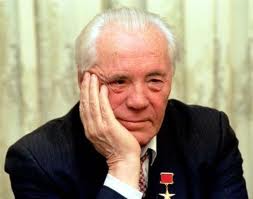 КОНЬ С РОЗОВОЙ ГРИВОЙ.Рассказ заставляет улыбнуться над проделкой главного героя и одновременно оценить замечательный урок, который преподала бабушка своему внуку. Маленький мальчик отправляется собирать землянику, и бабушка обещает ему за это пряничного коня с розовой гривой. Для тяжелого полуголодного времени такой подарок просто великолепен. Но мальчишка попадает под влияние своих друзей, которые съедают свои ягоды и его упрекают «в жадности».
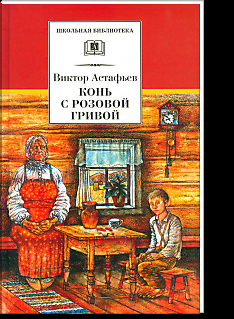 «Я рвал горстью траву, а сам озирался по сторонам. Набил травою туго туесок, на бычке, чтоб к свету ближе и дома видать, собрал несколько горсток ягодок, заложил ими траву — получилось земляники даже с копной.»
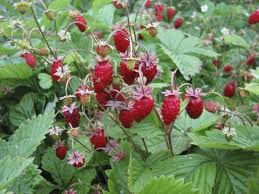 Интересное из произведения:«Пряник конем! Это ж мечта всех деревенских малышей. Он белый-белый, этот конь. А грива у него розовая, хвост розовый, глаза розовые, копыта тоже розовые. Бабушка никогда не позволяла таскаться с кусками хлеба. Ешь за столом, иначе будет худо. Но пряник — совсем другое дело. Пряник можно сунуть под рубаху, бегать и слышать, как конь лягает копытами в голый живот. Холодея от ужаса — потерял, — хвататься за рубаху и со счастьем убеждаться — тут он, тут конь-огонь!»
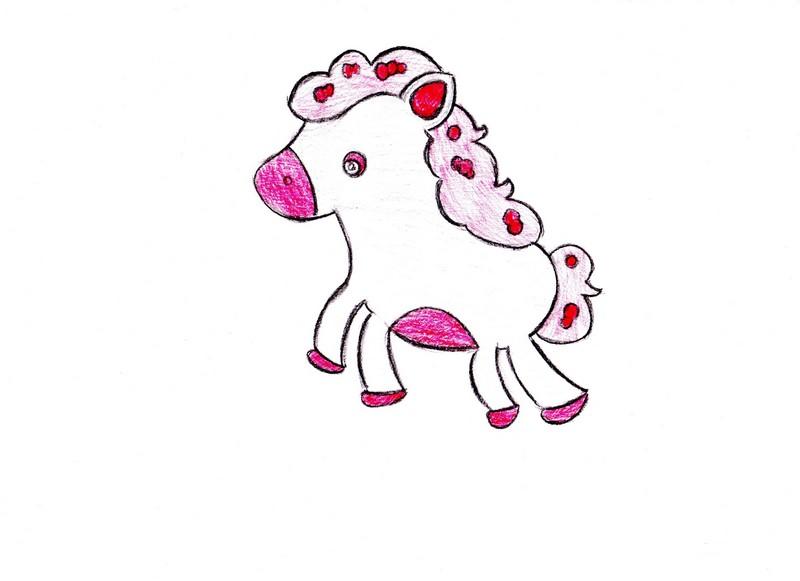 После чтения рассказа «Конь с розовой гривой» ребята нашей группы сами изготовили «медовый» пряник, который любил Виктор Петрович.
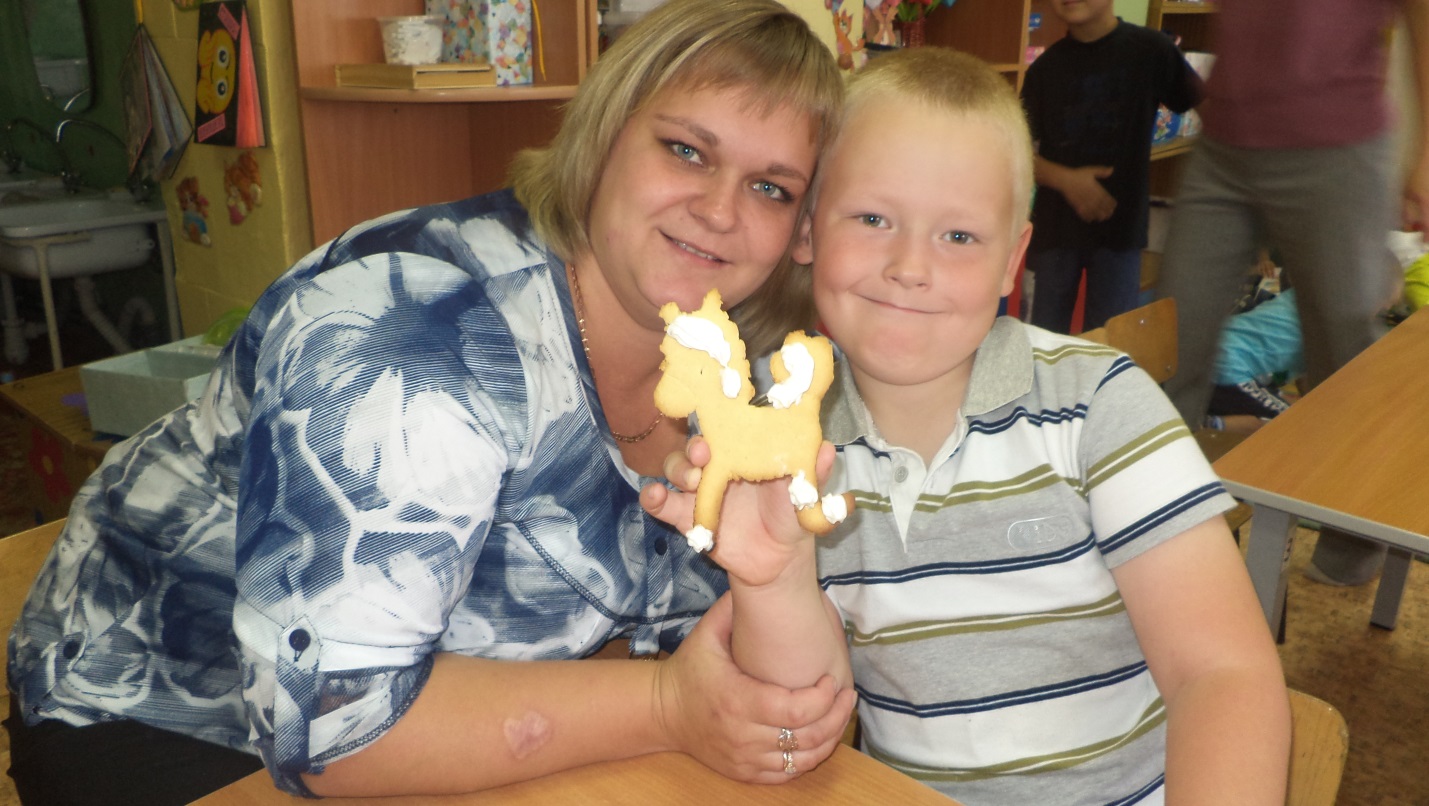 Ох и не легко же месить 			пряничное тесто!
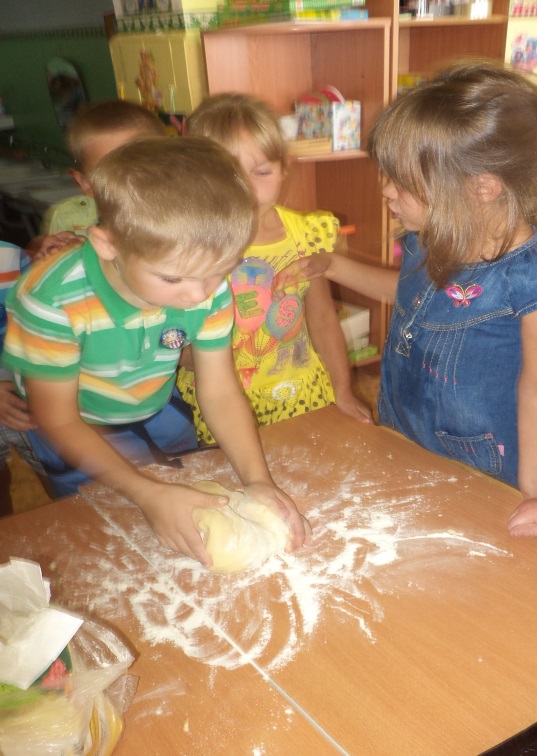 Будущие пряники.
Ура! Пряники испеклись!
Украшаем пряник
Всё равно красивый получился.  Очень похож на «медовый» пряник маленького Вити Астафьева.
И родители помогали украшать 			пряники.
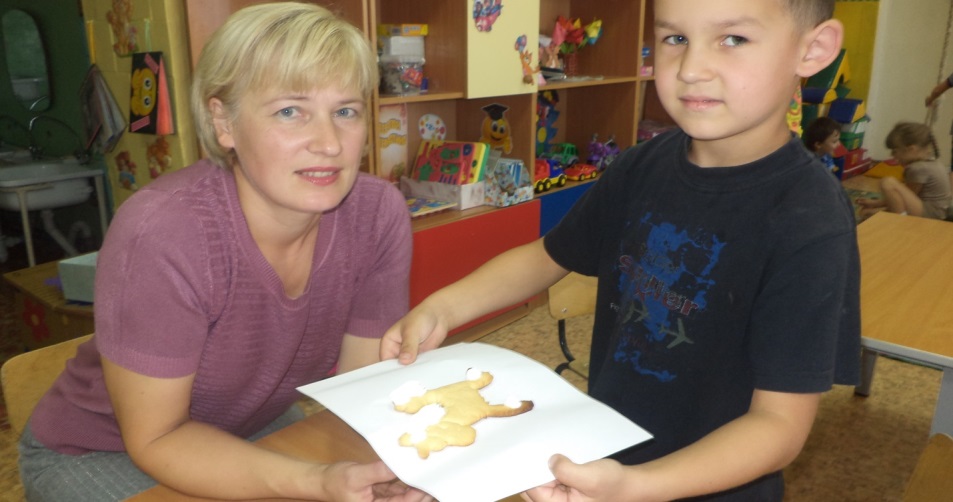